Supervised Agricultural Experience
A.  Describe a Supervised Agricultural Experience (SAE);
B.  List and differentiate 5 types of SAE’s;
C.  Explore SAE opportunities and possibilities;
D.  Select, plan for, and implement a SAE;
Describe what Proficiency Awards are and select the proficiency area that best fits your SAE;
Describe the benefits of having a successful SAE project; 
G.  Maintain up to date SAE records.
A.  Describe a Supervised Agricultural Experience (SAE);
What is SAE?
Project related to agriculture:
Animals
Plants
Mechanics
Science
Work for someone else 
OR
for yourself
Student directed.  YOU choose your project
B.  List and differentiate 5 types of SAE’s;
SAE Types
Placement
Work for someone else
With or without pay
Job relates to an area of agriculture
B.  List and differentiate 5 types of SAE’s;
SAE Types
Entrepreneurship
Work for yourself
Invest your money in hopes of earning more money
B.  List and differentiate 5 types of SAE’s;
SAE Types
Exploratory
Introductory project
Short term
Helps you find a long term project to fit your interests
B.  List and differentiate 5 types of SAE’s;
SAE Types
Agriscience
Do your own research
Solve problems & find the best solutions
B.  List and differentiate 5 types of SAE’s;
SAE Types
Improvement
Pick a project to improve something at a house, farm, or public place
C.  Explore SAE opportunities and possibilities;
Examples of PLACEMENT SAE’s
Work at a:
Flower Shop
Greenhouse
Feed Store
Pet Store
Dairy Farm
Ranch
Horse Barn
Grow a vegetable garden at your house
Manage your family’s landscape
Feed & Care for your family’s animals
C.  Explore SAE opportunities and possibilities;
PLACEMENT SAE’s in our FFA Chapter
Show pictures and highlight your student’s SAE’s here
C.  Explore SAE opportunities and possibilities;
Examples of ENTRPRENEURSHIP SAE’s
Raise a livestock animal and sell it at the fair
Raise hens and sell their eggs
Train horses, dogs, or other animals to sell
Breed animals to sell (dogs, cats, rabbits, livestock, etc)
Grow a vegetable garden and sell produce
Operating a lawn care business
Design web pages for ranchers and farmers
Corn Maze
C.  Explore SAE opportunities and possibilities;
ENTRPRENEURSHIP SAE’s in our FFA Chapter
Show pictures and highlight your student’s SAE’s here
C.  Explore SAE opportunities and possibilities;
Examples of EXPLORATORY SAE’s
Spend a day job shadowing

Spend a weekend learning at your friend’s farm
Volunteer for a day at the animal shelter

Research what type of projects you can do with small animals
C.  Explore SAE opportunities and possibilities;
Examples of EXPLORATORY SAE’s
C.  Explore SAE opportunities and possibilities;
EXPLORATORY SAE’s in our FFA Chapter
Show pictures and highlight your student’s SAE’s here
C.  Explore SAE opportunities and possibilities;
Examples of AGRISCIENCE SAE’s
Conduct an experiment to find the best fertilizer to grow geraniums

Compare rate of gain in pigs with different feeds
Test tarp materials to find the most durable material to cover hay/straw

Compare metal finishes on fence panels to see which resist rust the best
C.  Explore SAE opportunities and possibilities;
AGRISCIENCE SAE’s in our FFA Chapter
Show pictures and highlight your student’s SAE’s here
C.  Explore SAE opportunities and possibilities;
Examples of IMPROVMENT SAE’s
Help remodel your house

Build a new dog kennel/house
Repair a shed

Pour concrete
C.  Explore SAE opportunities and possibilities;
IMPROVMENT SAE’s in our FFA Chapter
C.  Explore SAE opportunities and possibilities;
SAE Exploration
SAE Idea Shuffle
Divide into 7 groups
Every group gets 1 category of the SAE Idea cards
Shuffle through idea cards in each category
Choose 5 SAE ideas for each SAE type that you would be interested in doing
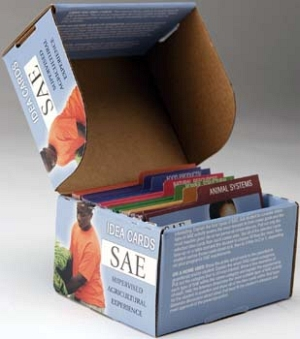 D.  Select, plan for, and implement a SAE;
Plan YOUR SAE
Step 1: Choose your SAE
…and the WINNER is:
 
___________________________________________
 
…2nd Place:
 
___________________________________________
 
…3rd Place:
 
___________________________________________
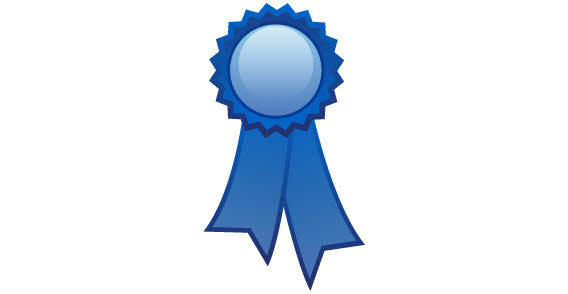 D.  Select, plan for, and implement a SAE;
Plan YOUR SAE
Step 2: Make a SAE Plan

Every successful project starts with a plan
Who will help you?
Where?
What facilities do you need?
What do you want as an outcome?
How much money do you need?  Where will it come from?
Describe what Proficiency Awards are and select the proficiency area that best fits your SAE;
Proficiency Awards
Award to recognize excellent SAE projects
Awards include:
Certificates, Plaques, Medals
Cash!
Recognized on many levels
Chapter
State
National
Describe what Proficiency Awards are and select the proficiency area that best fits your SAE;
Proficiency Awards
Find your SAE award area!
Describe the benefits of having a successful SAE project; and
Benefits of the SAE Program…
FFA Degree Advancement
Project must grow with each degree
Greenhand
PLANS for SAE
Chapter
250 Hours
State
$1000 earned & invested
American
$7500 earned & invested
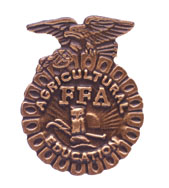 Describe the benefits of having a successful SAE project; and
Benefits of the SAE Program…
Star Awards
FFA Recognizes “Star” degrees in each category
Star Chapter Greenhand
Star State Greenhand
Star Chapter Farmer
Star State Farmer
Star American Farmer
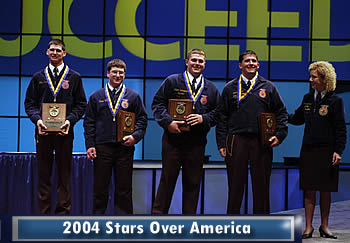 Describe the benefits of having a successful SAE project; and
Benefits of the SAE Program…
FFA Officers & Leadership
Chapter, State, and National officers must hold specific FFA degrees
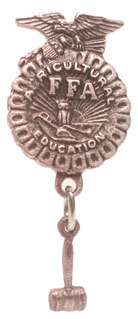 Describe the benefits of having a successful SAE project; and
Benefits of the SAE Program…
Career Exploration
Find what you want to be when you grow up!
Describe the benefits of having a successful SAE project; and
Benefits of the SAE Program…
And More…
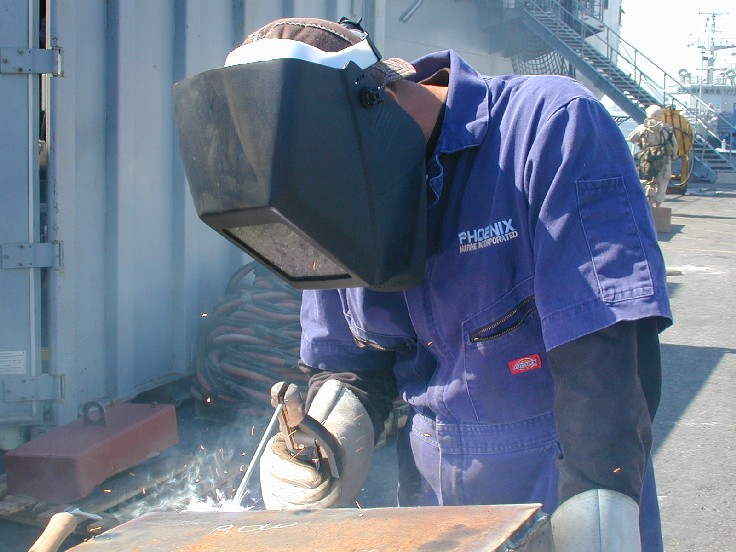 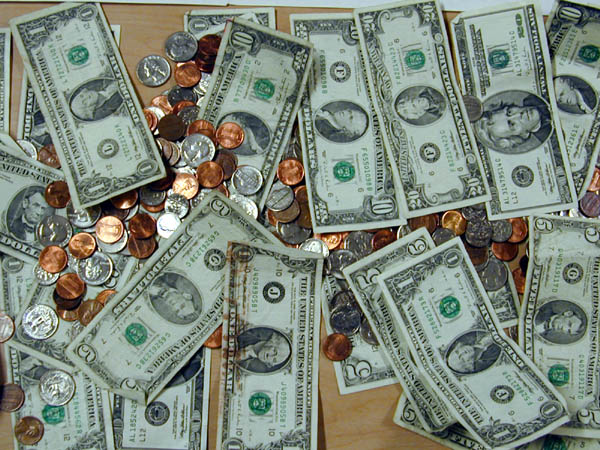 Develop skills
Earn Money!!
G.  Maintain up to date records using the AET system.
Why keep records?
Identify areas to improve your SAE

Know your exact gains or losses

Advance in FFA degrees, apply for awards, and earn scholarships
Match the Experience with the Type of SAE
Exploratory

Research/ Experimentation

Ownership/ Entrepreneurship

Placement
Working in a florist shop
Owning a Christmas tree farm
Comparing the effect of hormones on plant growth
Shadowing a veterinarian on career day
Growing and selling bedding plants
Working in school greenhouse after school
Bell QuizObective A & B
List the 4 TYPES of SAE we’ve learned so far
What type of SAE would someone have if they work at CAL Ranch?
What type of SAE would a student have if they run a business mowing lawns in their neighborhood?
What type of SAE would a student have if they train horses for clients?
If you don’t know what you’d like to have for a SAE project, what kind of project can you do to introduce yourself to a SAE area? (short term)
If you are interested in science and want to do research on what breed of cattle yields the best marbling, what type of SAE project would you have?
Bell QuizObective C & D
Why should you develop a SAE Plan?
List 3 things that should be included in a good SAE Plan.
What type of things should you consider when choosing a SAE you will actually carry out?
List 2 ideas for placement SAE’s
List 2 ideas for entrepreneurship SAE’s
Bell QuizObective E & F
What is a proficiency award?
What is a “Star” award?
List 3 benefits of having a successful SAE
Why is it important to keep records?
How are SAE projects related to degree advancement in the FFA?
How are SAE projects related to eligibility for FFA offices?